Muon Detection with Scintillators
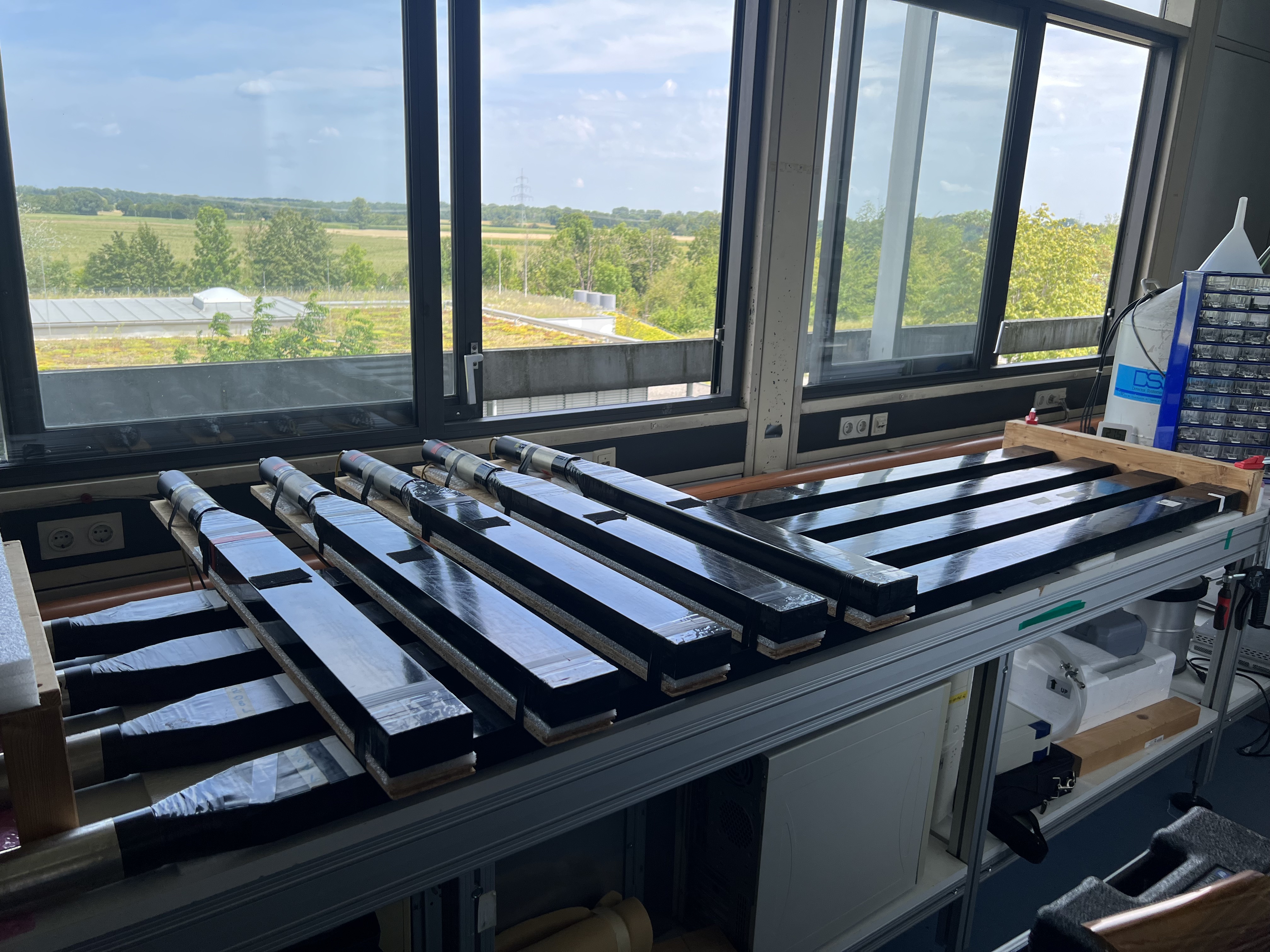 Muon Detection with Scintillators
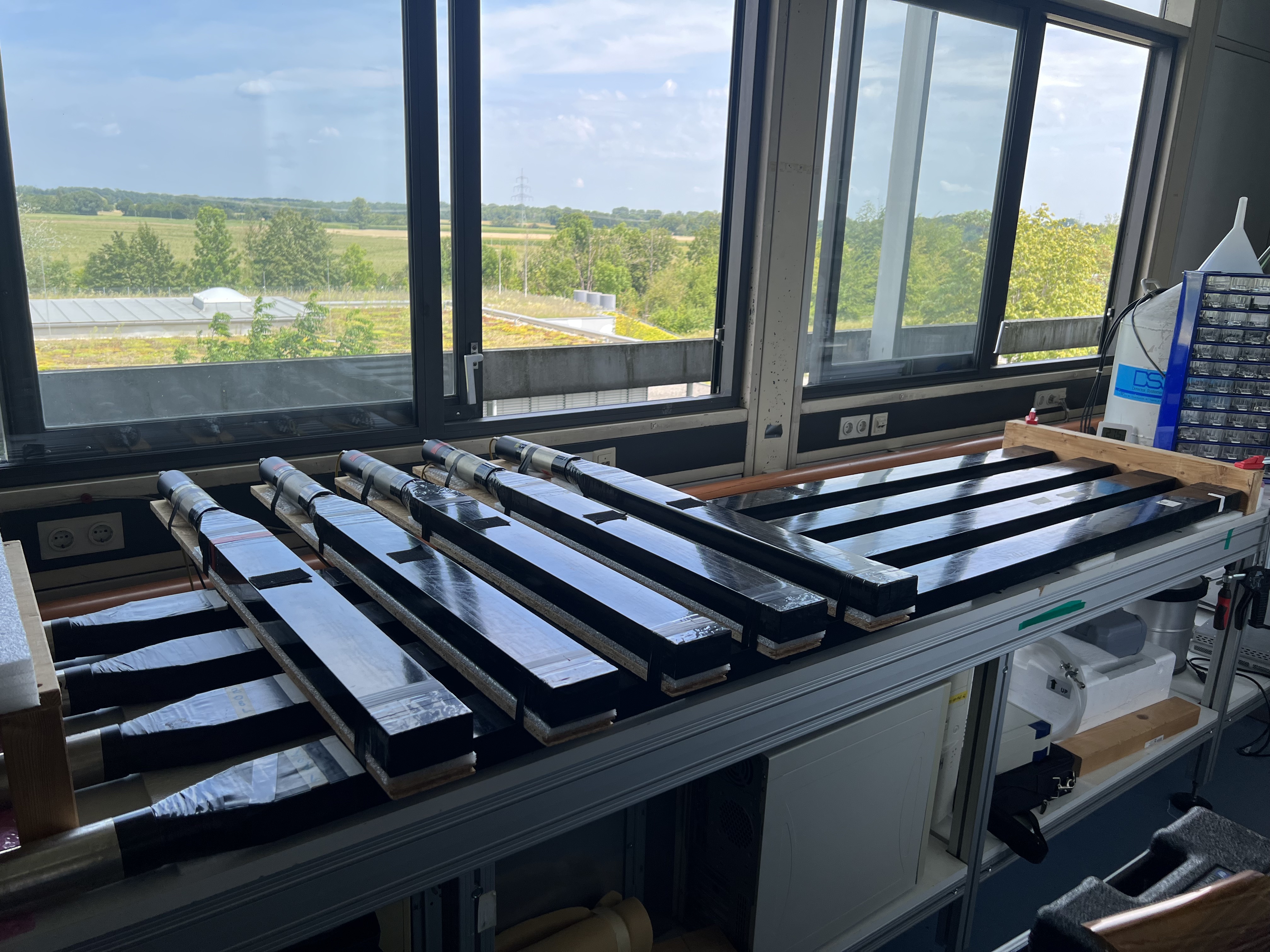 We need 20 well working scintillators
         look for leaks, absorption length
Determine efficiency along length
Signal Absorption of Scintillators
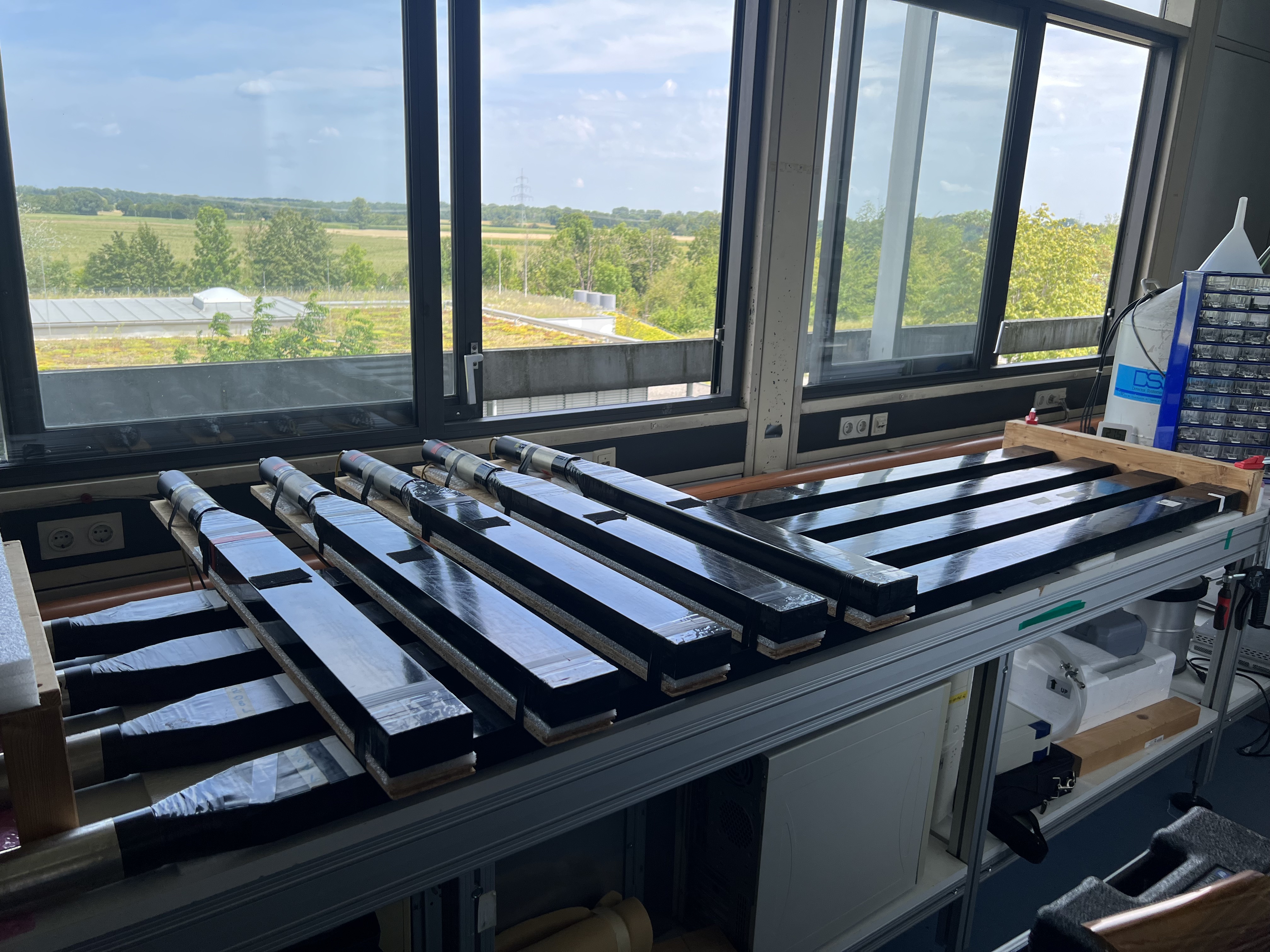 1
2
3
distance
4
Signal Absorption of Scintillators
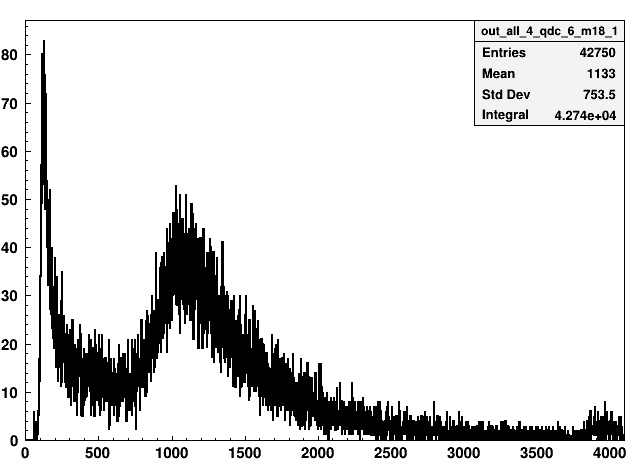 Signal Absorption of Scintillators
by chance?:
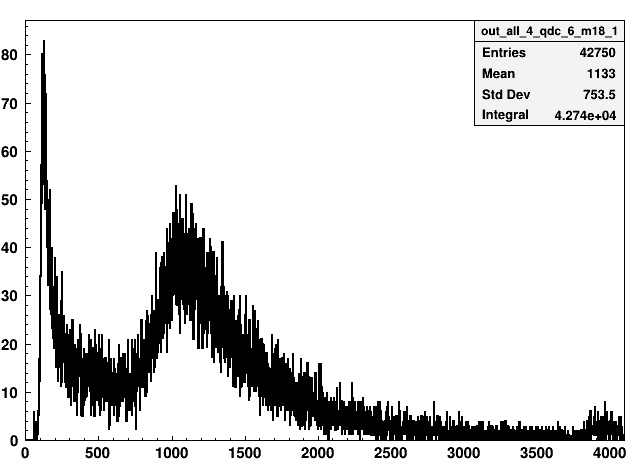 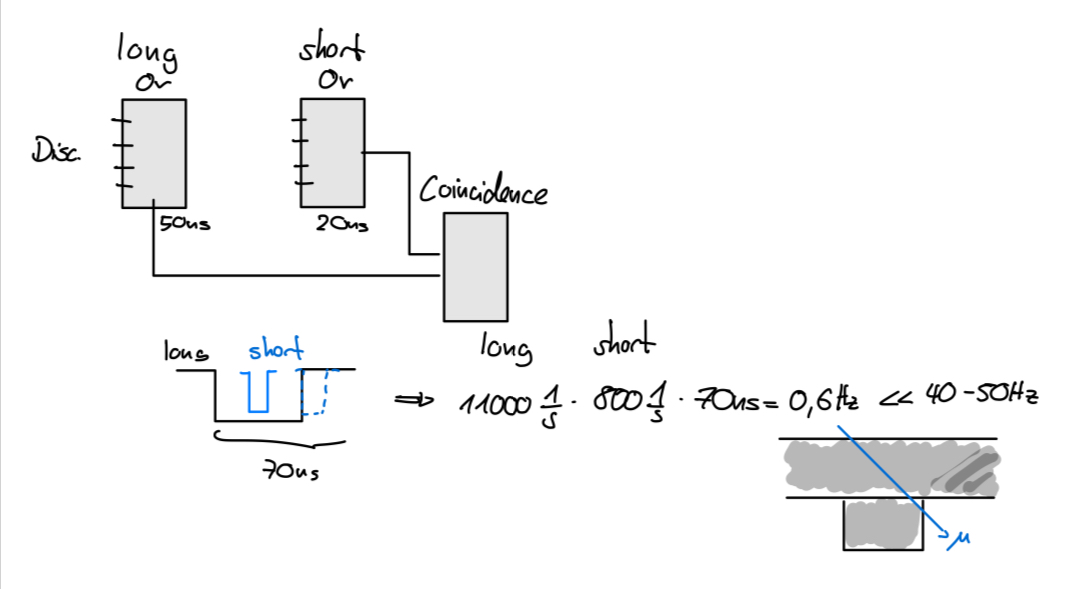 Signal Absorption of Scintillators
by chance?:
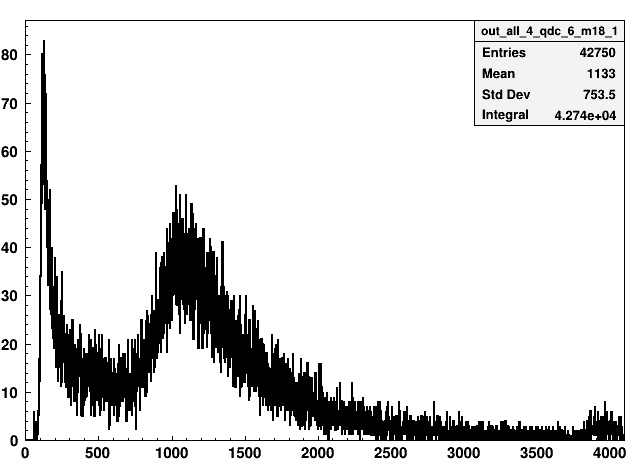 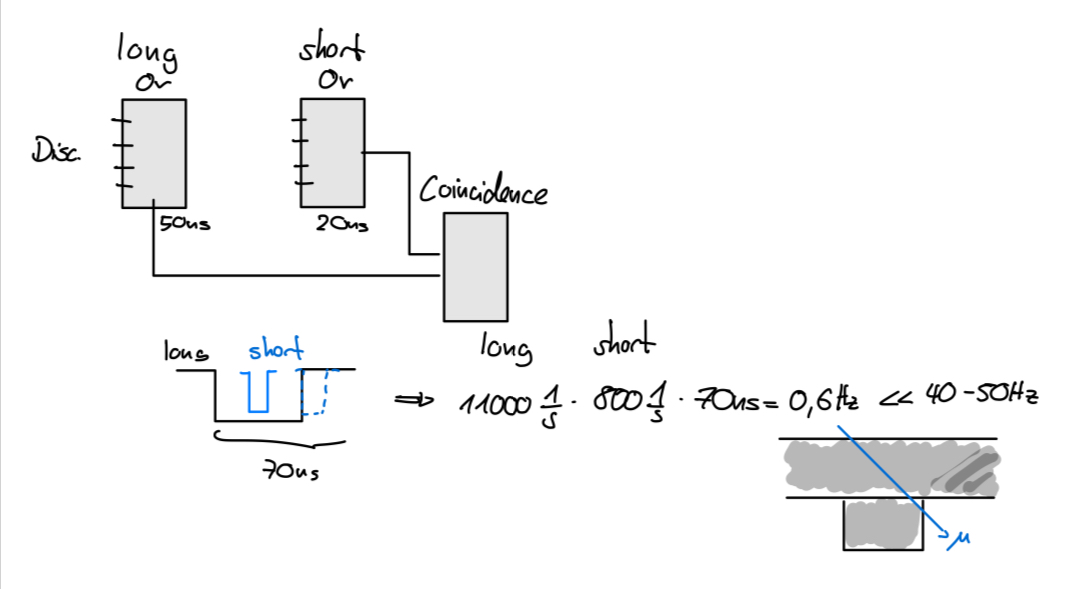 No!
Signal Absorption of Scintillators
time
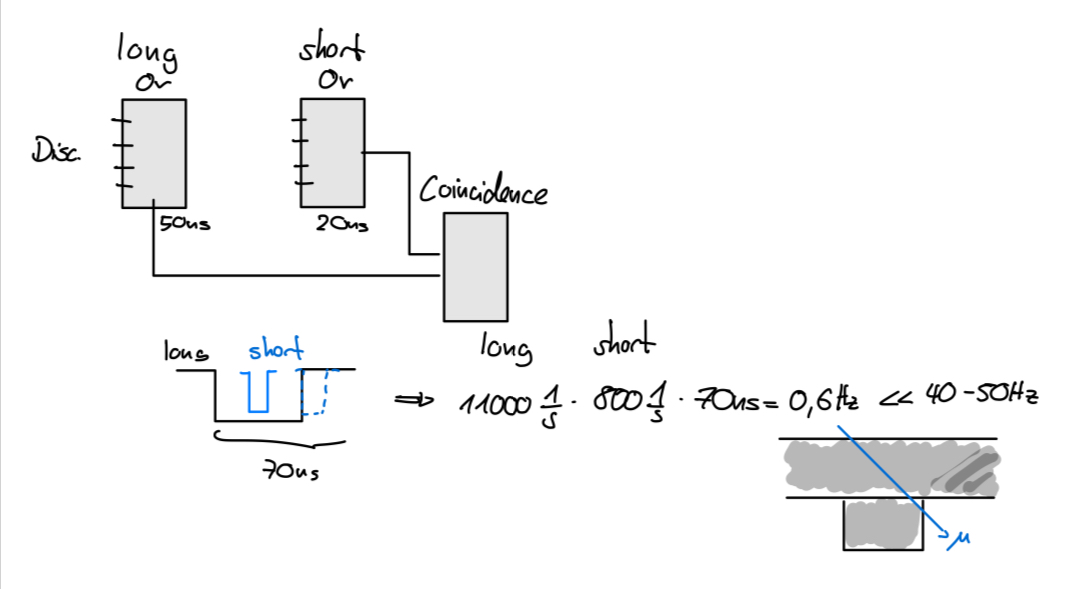 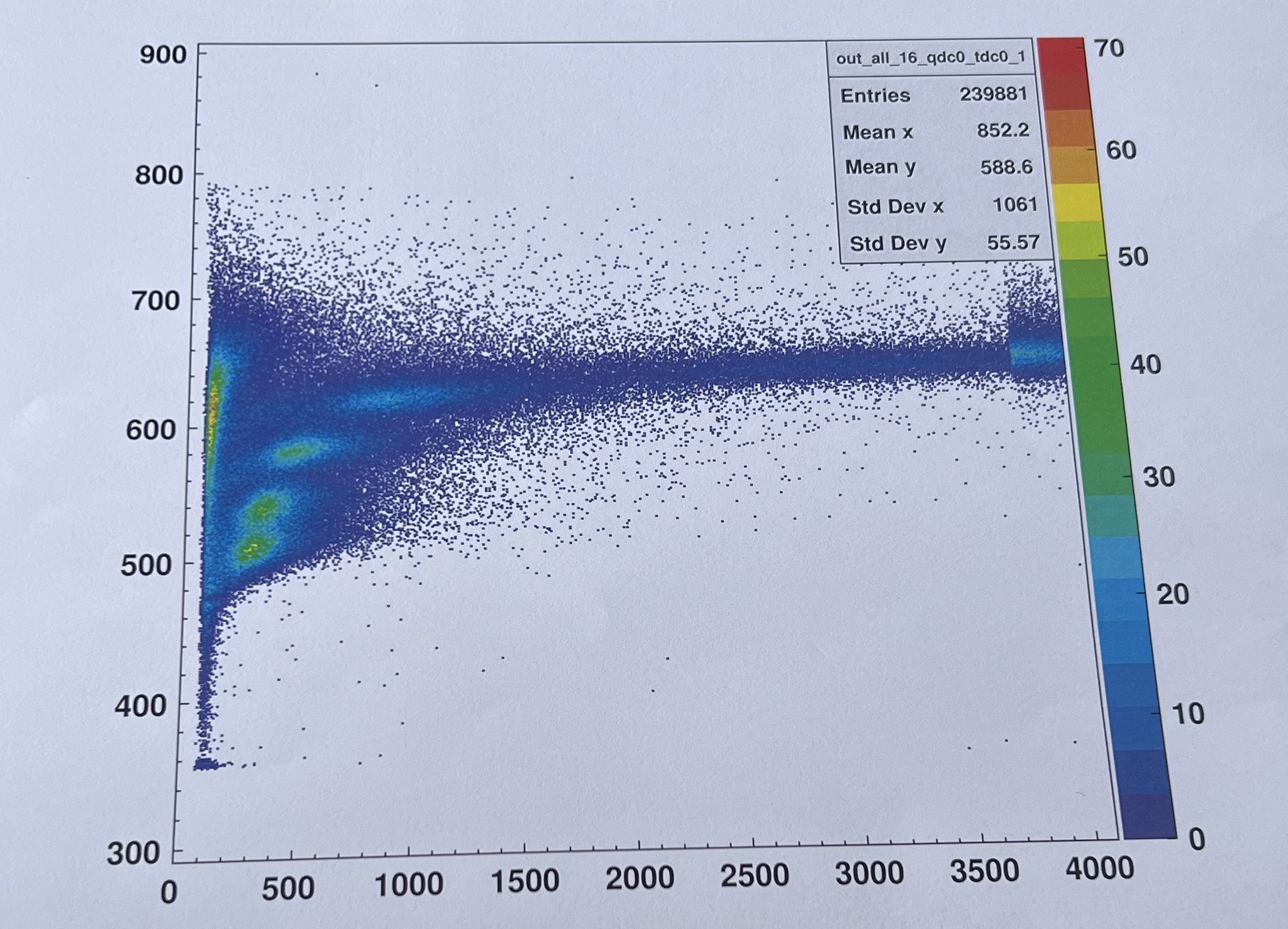 charge
Signal Absorption of Scintillators
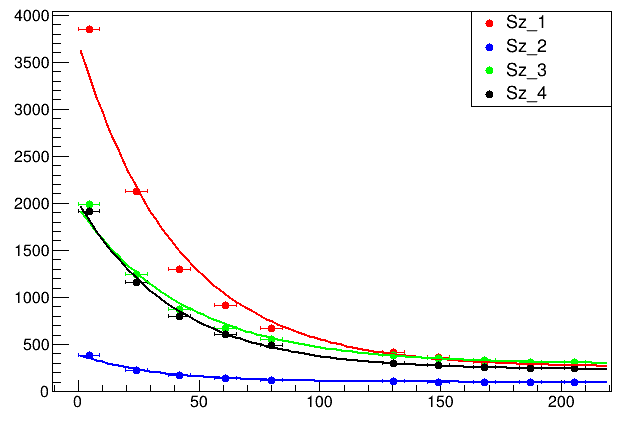 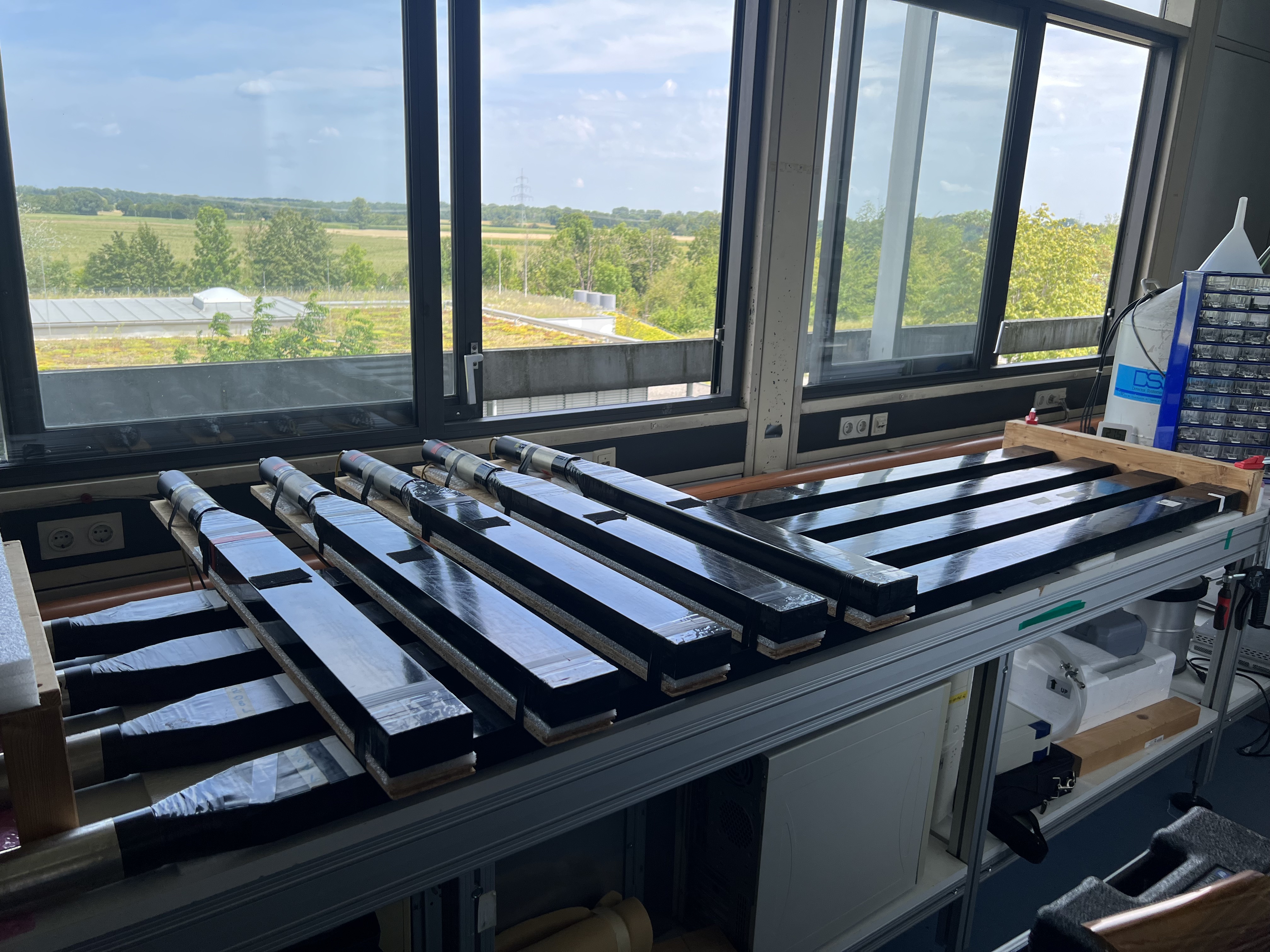 1
2
3
distance
4
Signal Absorption of Scintillators
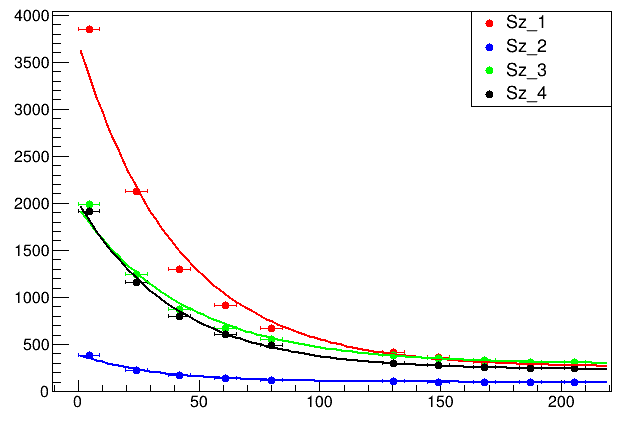 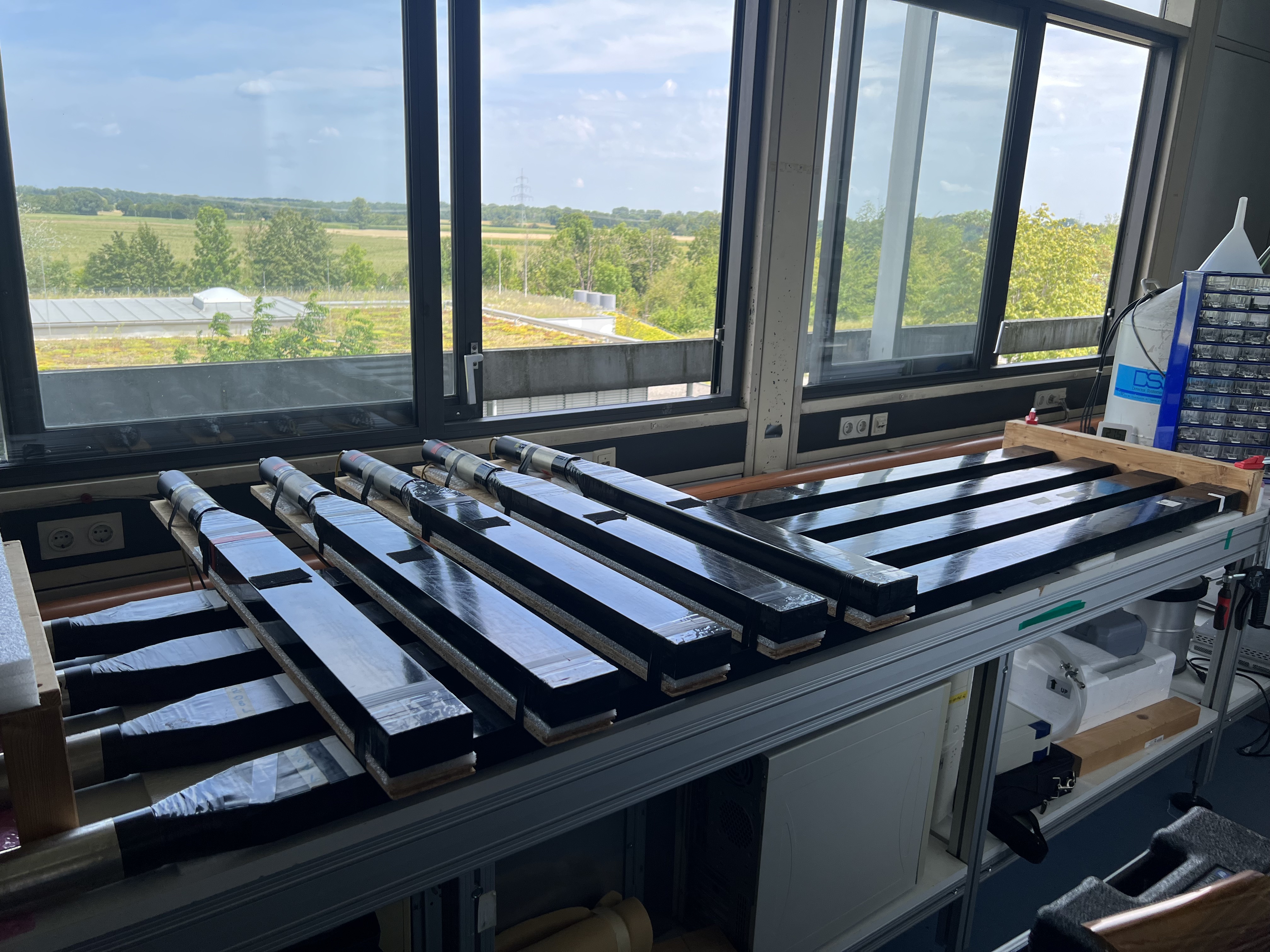 Amplification
Loss of signal
1
2
3
distance
4
Leak?
Signal Absorption of new Scintillators
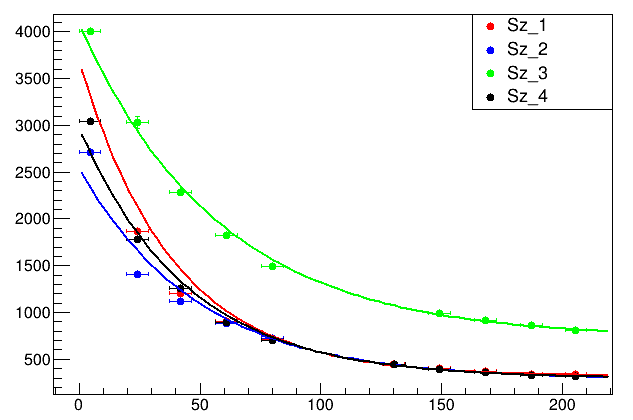 Leak at Scintillator
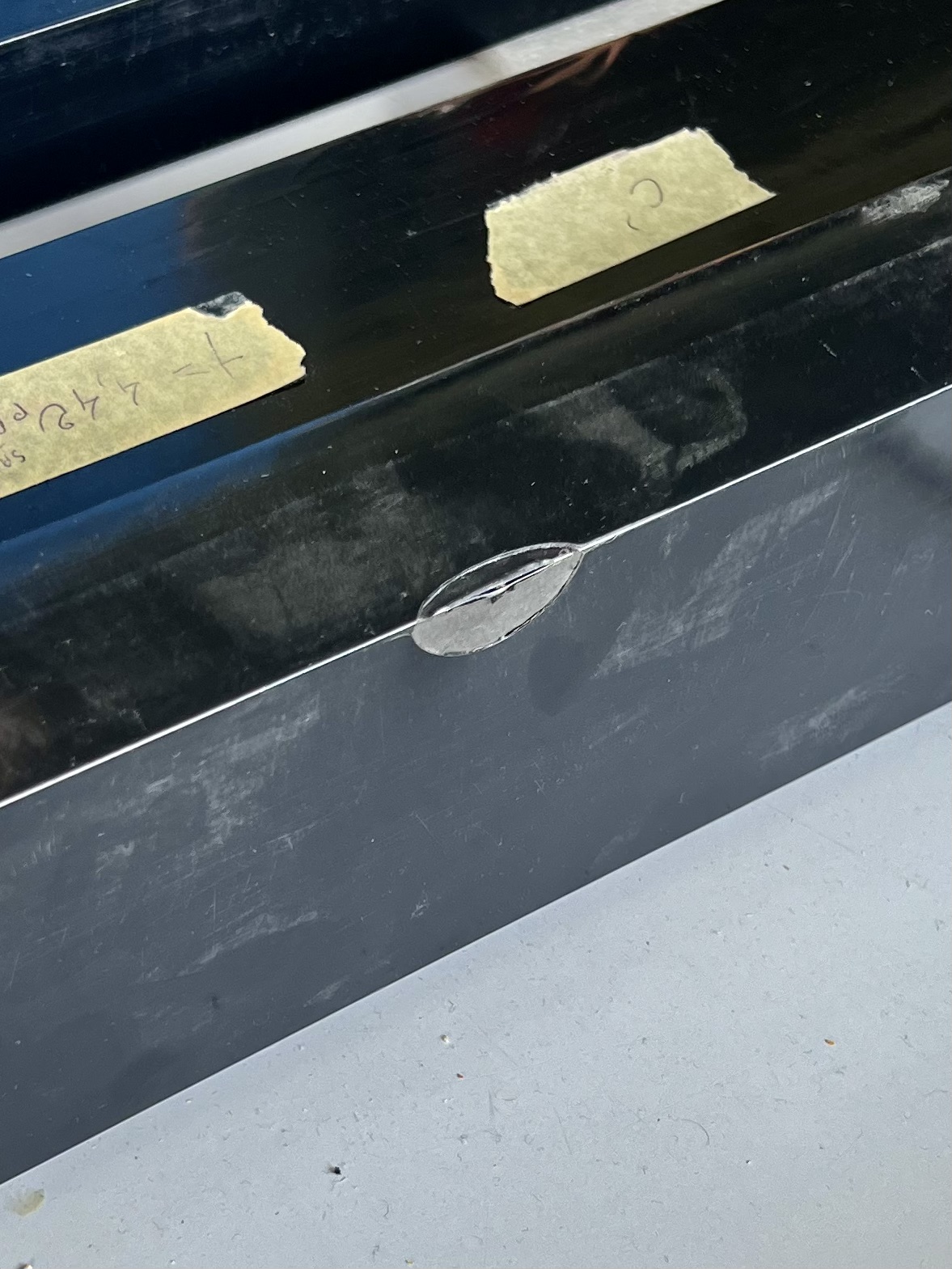 Leak
        to much signal for
        photomulsiplier
        nothing detected
Leak at Scintillator
to high
   small leak
Assembling the Scintillators
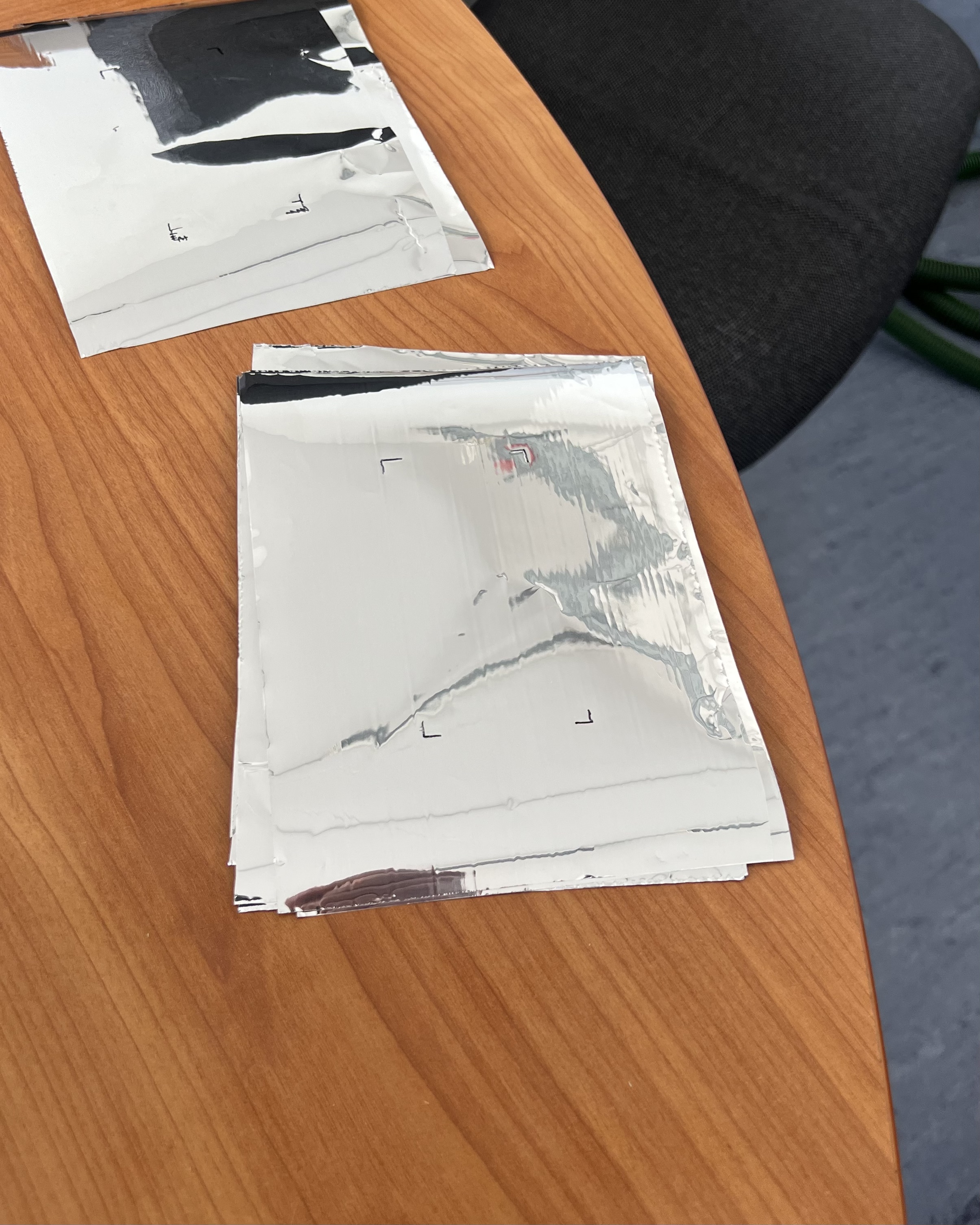 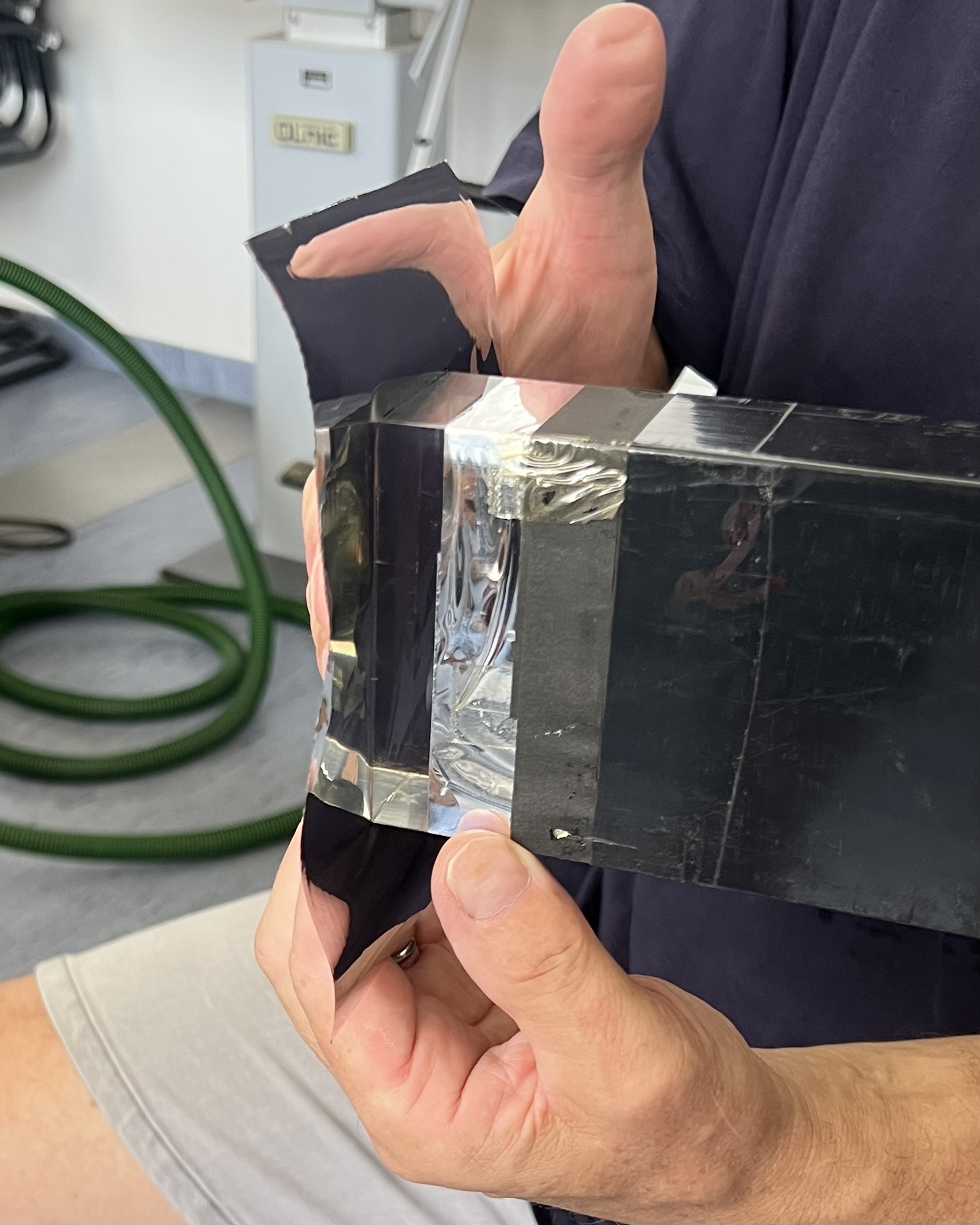 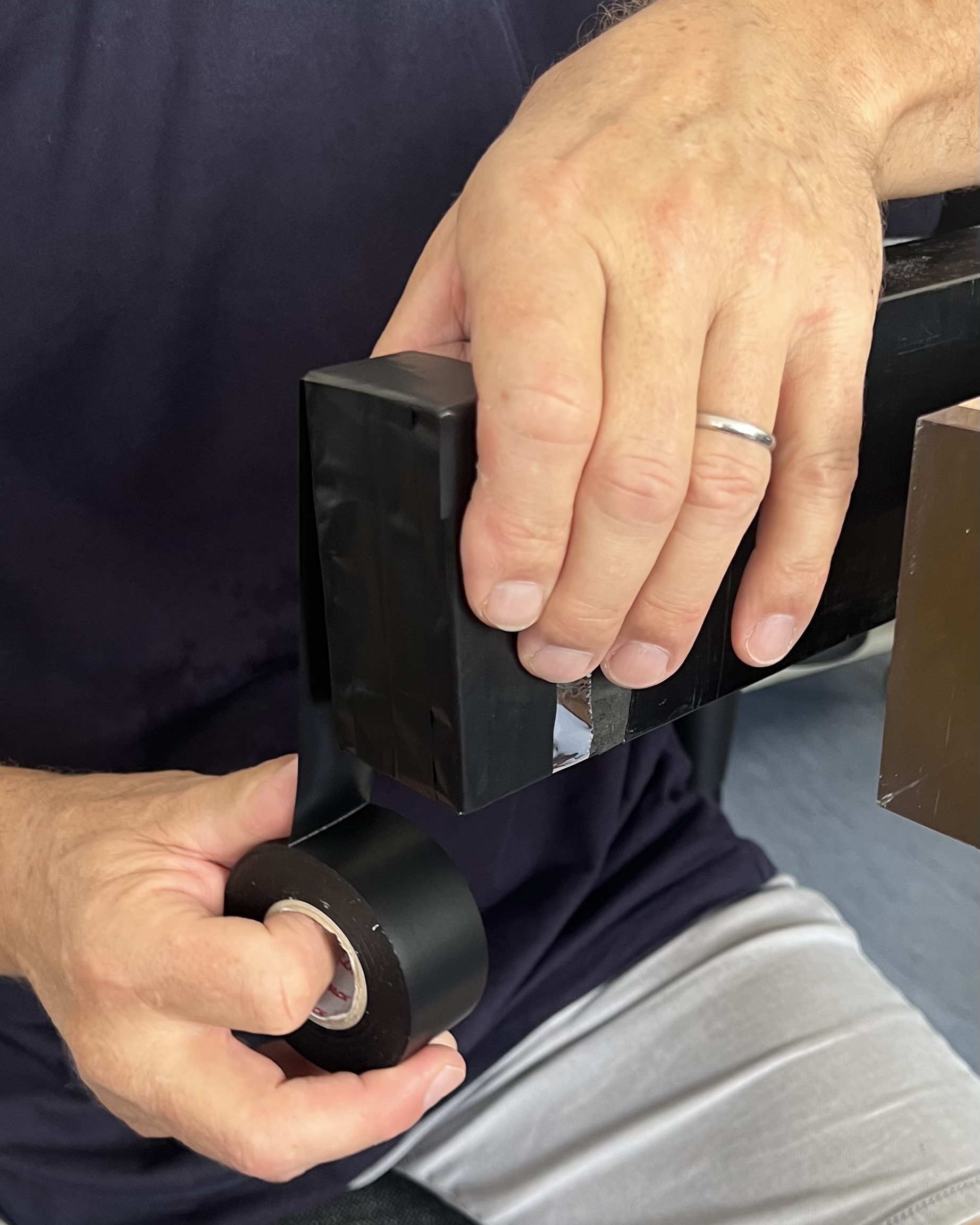 Assembling the Scintillators
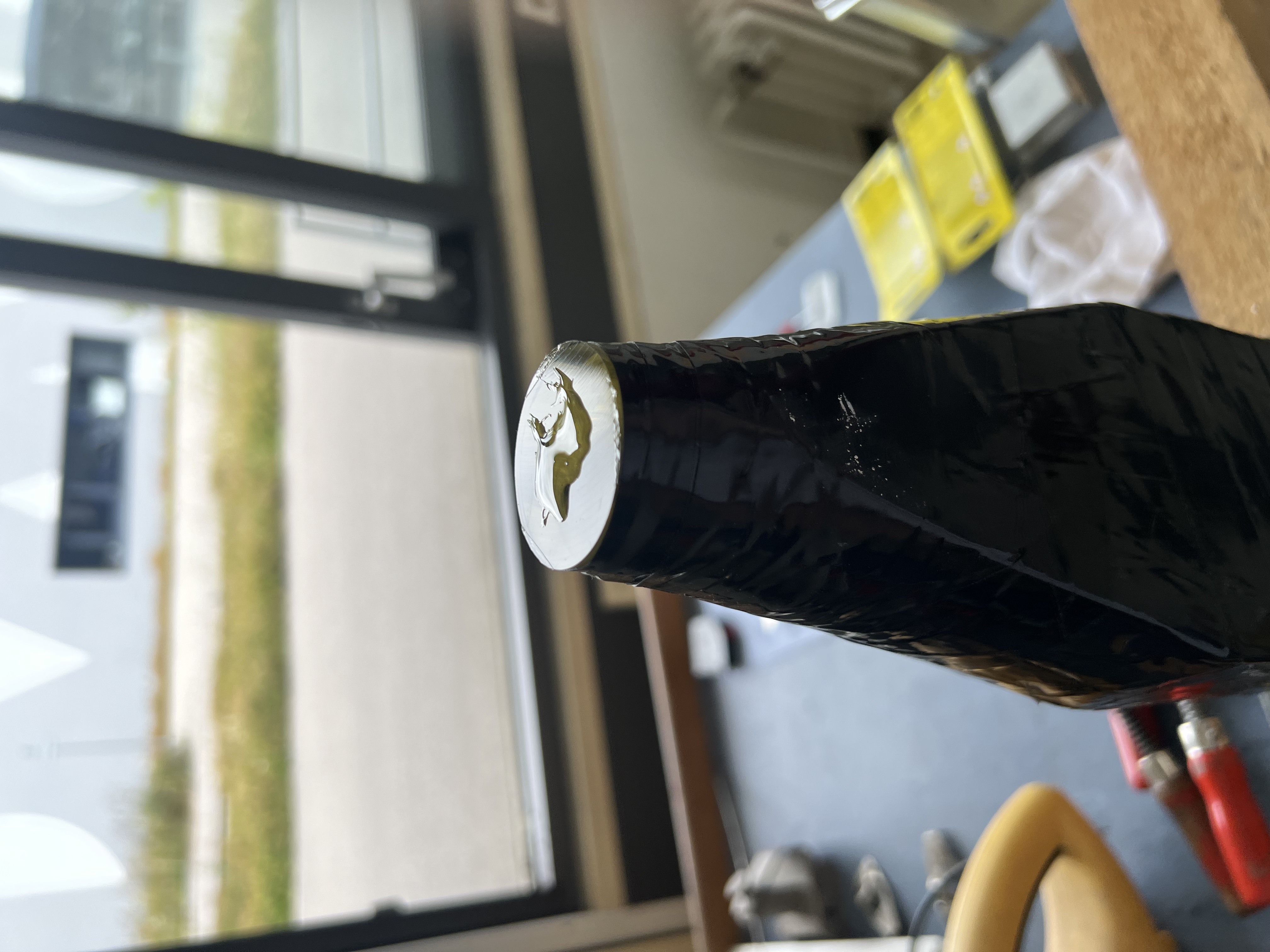 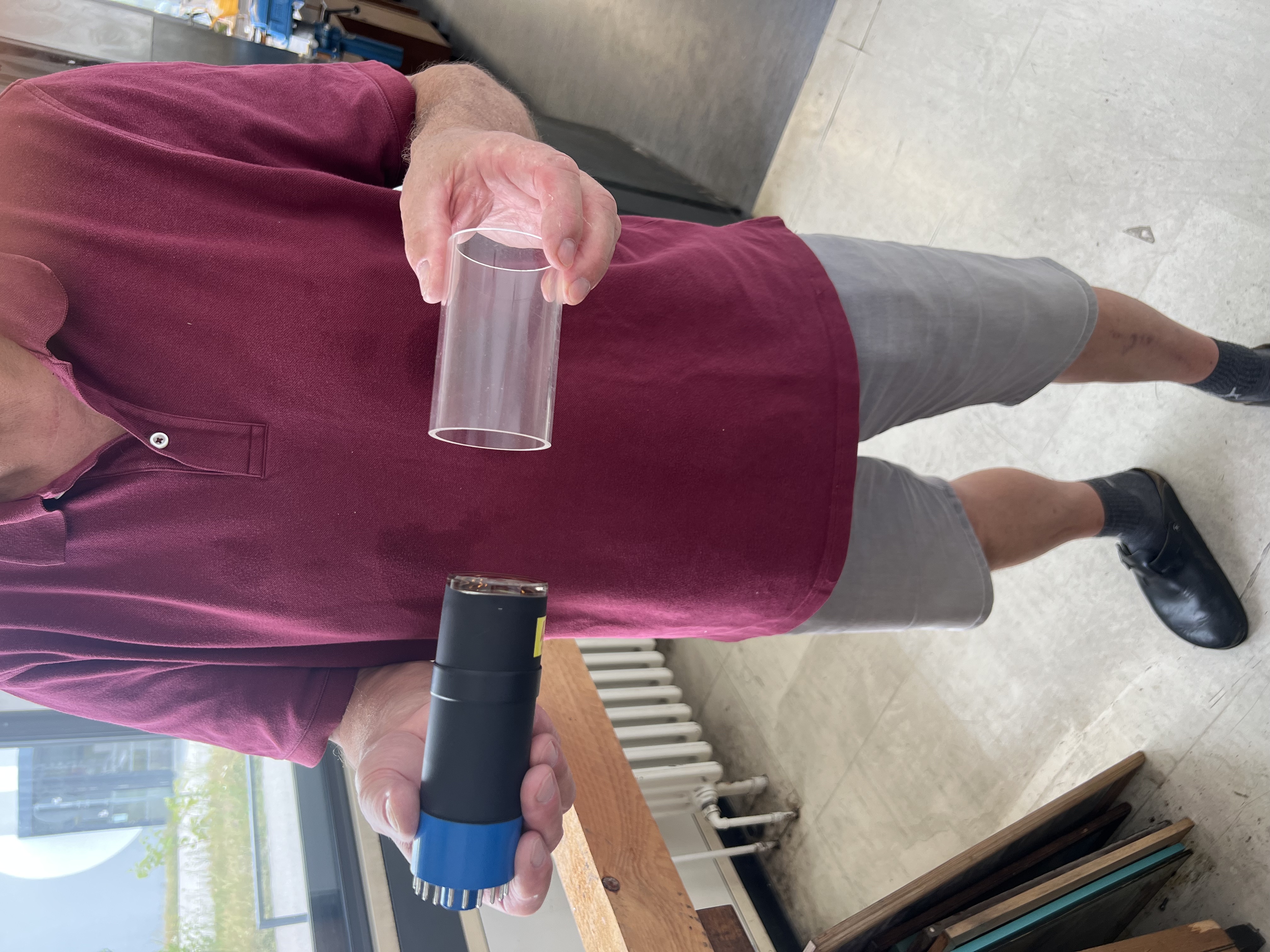 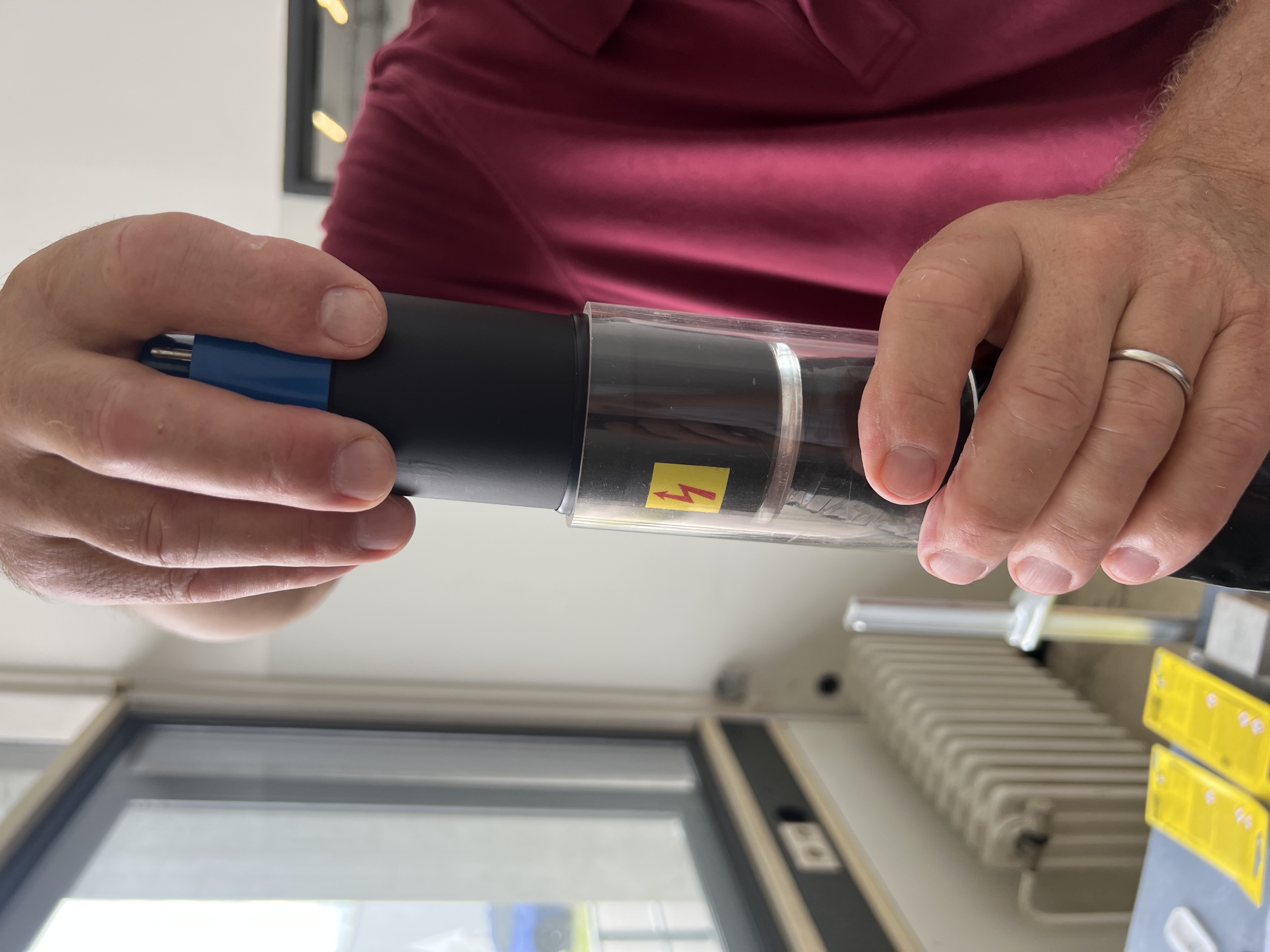 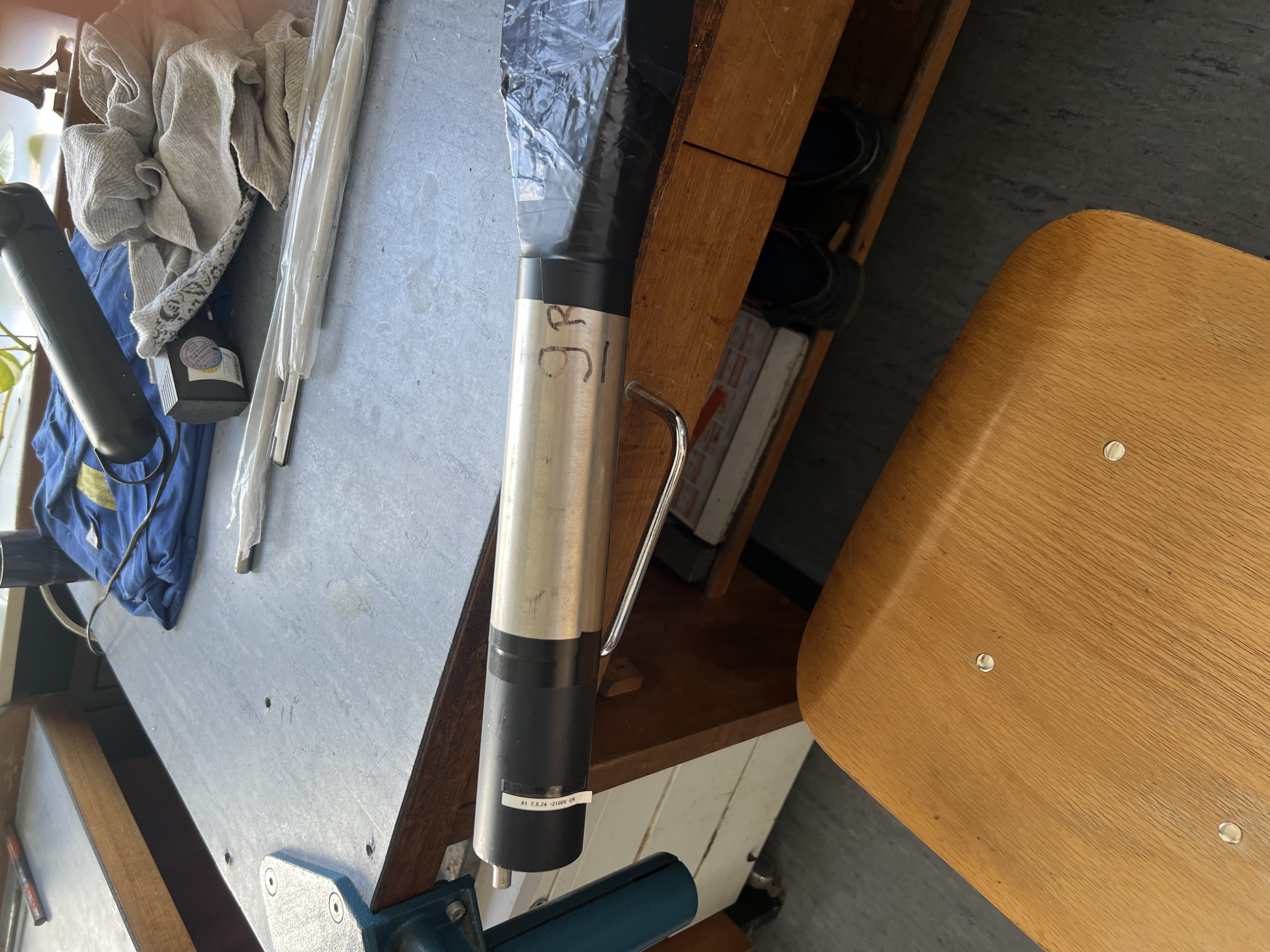